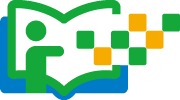 一师一优课  一课一名师    One Teacher, One Class
P3.晒课问题
总体要求：
    1.7月20日前，学校所有教师必须完成平台报名；管理员要完善学校信息，及时审核教师和晒的课，督促教师报名和晒课；
    2.每一位教师至少晒 1 节课（教案、课件、资源、作业等要素具备；有课堂实录的最好上传，准备参加优质课评选的必须上传），不参加晒课的教师将不能参加市教研室、电教中心、体卫艺等科室举办的优质课评比。（见局文件）
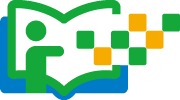 一师一优课  一课一名师    One Teacher, One Class
P3.晒课问题
Q. 教师晒课使用哪种浏览器更顺利？
推荐使用360极速浏览器
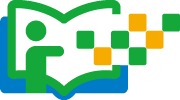 一师一优课  一课一名师    One Teacher, One Class
P3.晒课问题
1、进入“河南省基础教育资源公共服务平台”（www.hner.cn)，点击“用户名”，填写去年注册的相应信息。
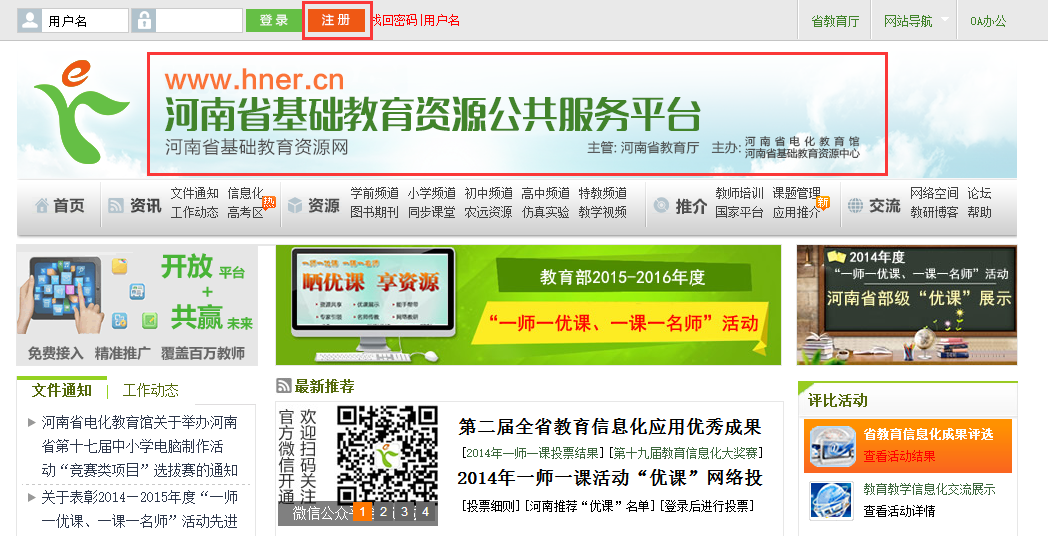 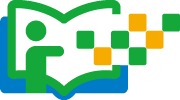 一师一优课  一课一名师    One Teacher, One Class
P3.晒课问题
3. 点击“‘一师一优课 一课一名师’活动”标题。
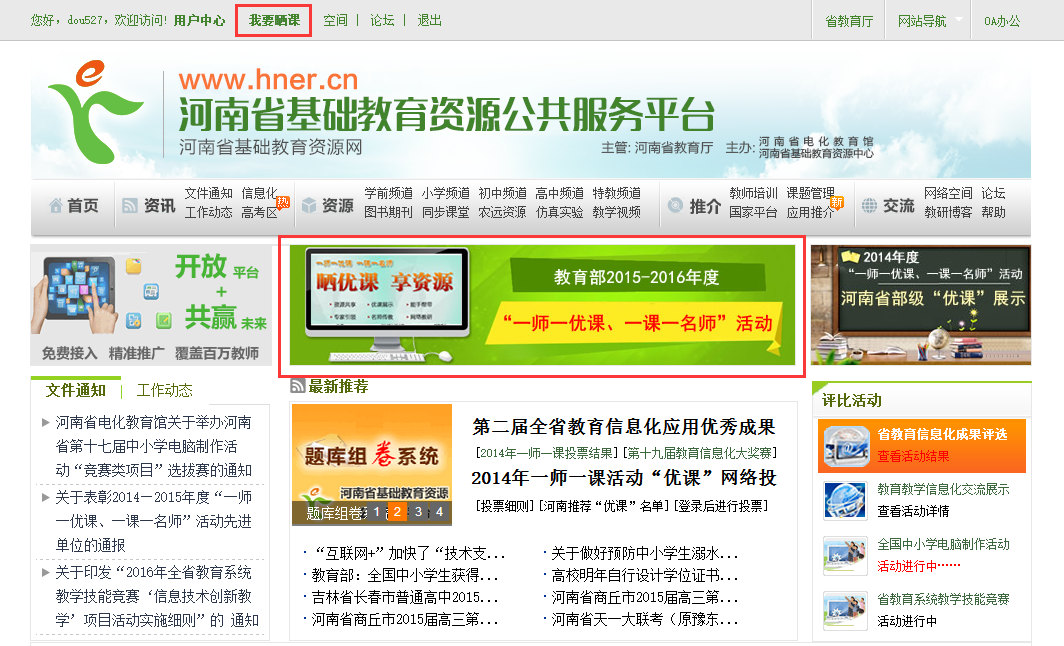 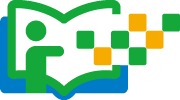 一师一优课  一课一名师    One Teacher, One Class
P3.晒课问题
进入河南省“一师一优课 一课一名师”活动专题页面后，点击“活动报名”。
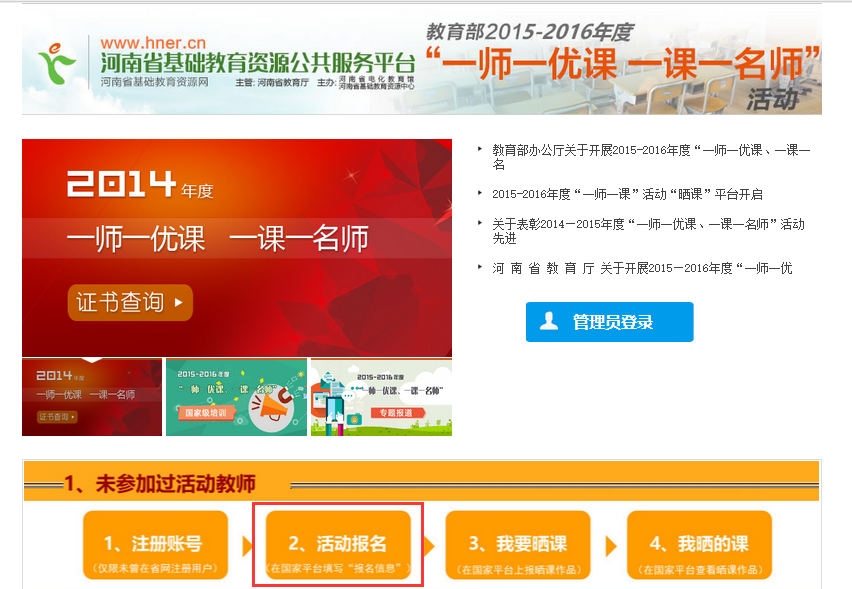 注册完账号，要进行活动报名
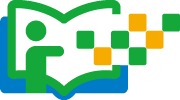 一师一优课  一课一名师    One Teacher, One Class
P3.晒课问题
1、已参加过活动教师可直接持原账号登录“河南省基础教育资源公共服务平台”点击“一师一优课、一课一名师”活动专题图标，进入活动页面。（2014年度活动中已经报名且审核通过的教师，可以直接晒课）
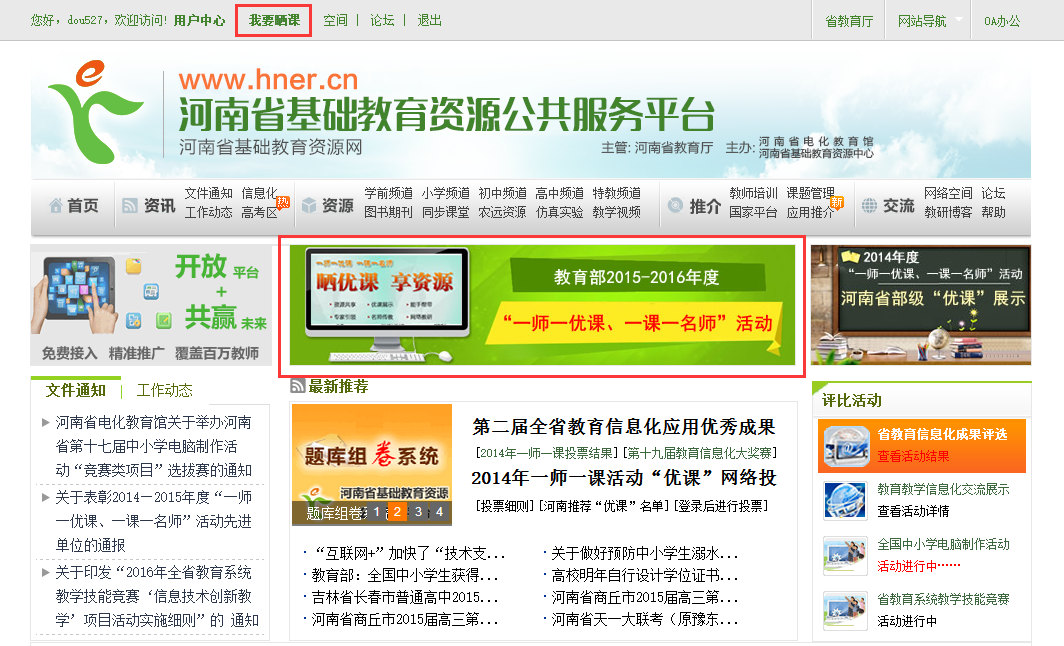 晒课入口
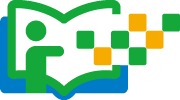 一师一优课  一课一名师    One Teacher, One Class
P3.晒课问题
进入活动专题页面，点击“活动报名”，即可进入晒课页面。
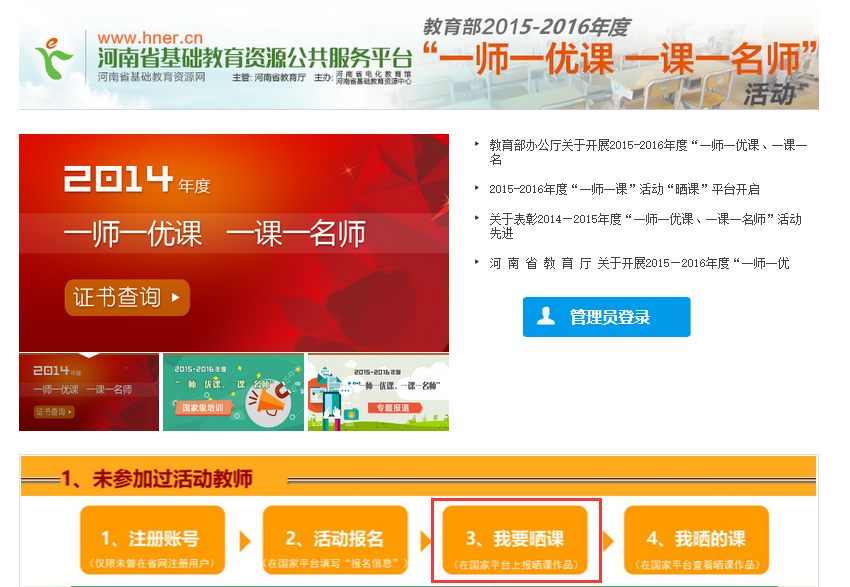 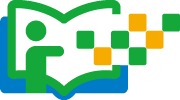 一师一优课  一课一名师    One Teacher, One Class
P3.晒课问题
2、点击“我的”，选择“报名信息”。
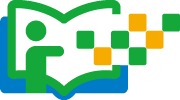 一师一优课  一课一名师    One Teacher, One Class
P3.晒课问题
查看自己的信息，如无需更改，点击“保存”，即完成活动报名。
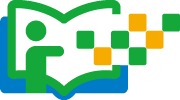 一师一优课  一课一名师    One Teacher, One Class
P3.晒课问题
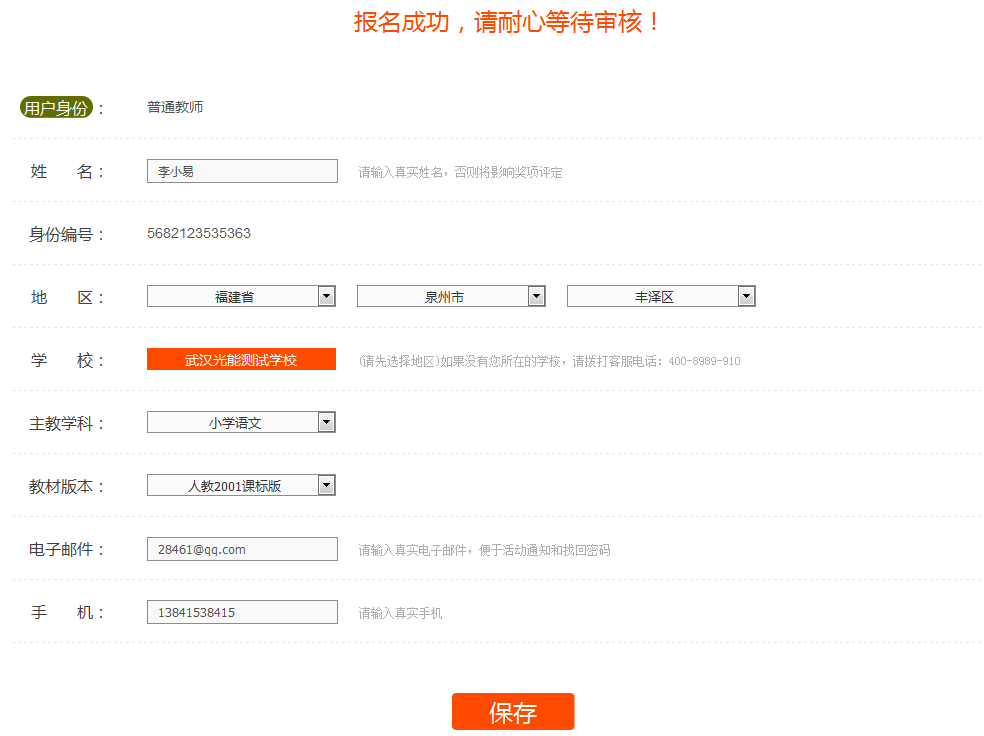 Q. 身份未审核可以晒课吗？
报名成功即可晒课，只有身份通过审核的教师，其所晒的课才可以发布在一师一课平台。